Cuidado pastoral y Matrimonio (Presentación 8)
Fuego de Paz: El fuego que transforma
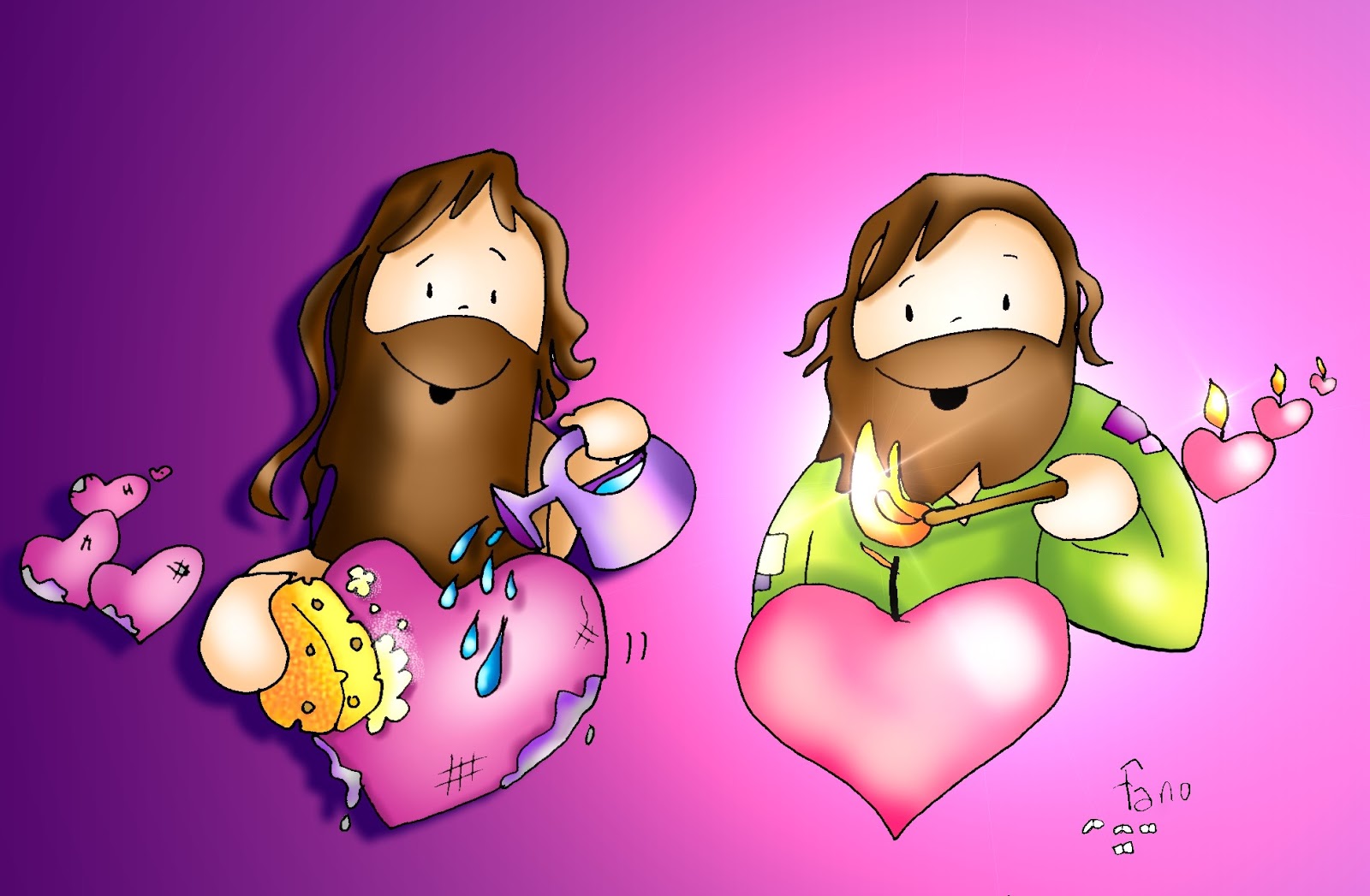 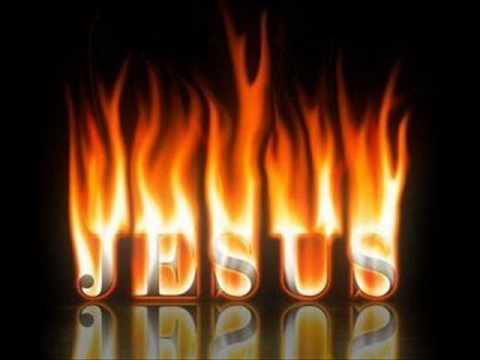 Introducción
Esta es nuestra segunda sesión en nuestra discusión de como un cristiano debe responder al conflicto de una manera que glorifique a Dios
Vimos el fuego destructor que representa el conflicto empieza algunas veces espontáneamente, otras veces no es mas que pequeñas llamaradas que se pueden apagar y otras es un fuego furioso y firme, El fuego destructivo representa todas las dinámicas que existen en el conflicto, La gente, las circunstancias, los aspectos físicos que hace generan sucesos en ese incidente en particular. 
Ahora te presentaremos un segundo fuego que también arde en un conflicto y lo llamamos el fuego de la paz, es un fuego que transforma
El Fuego de Paz representa al Espíritu Santo
Muestra la paz que se puede encontrar en Cristo Jesús
El fuego destructor puede crearse intencionalmente o sin intención
El fuego de paz nunca inicia sin intención: DEBE SER INTENCIONAL
Cristo y el Fuego de Paz
Es imposible encender el fuego de paz sin la presencia de Cristo Jesús en tu vida
En Hechos 2 cuenta que En el camino a Emaús dos discípulos conversaban poco después de que Cristo había resucitado, Cristo se les unió en su viaje, pero no lo reconocieron inmediatamente, Cristo les pregunto que de que platicaban y le dijeron si el no había oído de todas las cosas que pasaron en Jerusalén, Cristo dijo que Cosas, y le explicaron todo y les contesto: “¡Qué torpes son ustedes —les dijo—, y qué tardos de corazón para creer todo lo que han dicho los profetas! 26 ¿Acaso no tenía que sufrir el Cristo estas cosas antes de entrar en su gloria? Lucas 24:25
Les da un estudio del AT y le piden que se quede y Cristo al bendecir lo alimentos  le reconocieron y el desapareció y exclamaron lo siguiente:
Cristo es el fuego de Paz
¿No ardía nuestro corazón mientras conversaba con nosotros en el camino y nos explicaba las Escrituras? Lucas 24:32
Cristo es el fuego de paz, siendo la misma palabra de Dios viviente y trae la paz que sobrepasa todo entendimiento
La Biblia confirma que Cristo es ese Fuego de Paz
“Si digo: «No me acordaré más de él,    ni hablaré más en su nombre»,entonces su palabra en mi interior    se vuelve un fuego ardiente    que me cala hasta los huesos.He hecho todo lo posible por contenerla,    pero ya no puedo más.” Jeremías 20:9 NVI
¿No es acaso mi palabra como fuego, y como martillo que pulveriza la roca? —afirma el Señor—. Jeremias 23:29
La Biblia confirma que Cristo es ese Fuego de Paz
“La paz les dejo; mi paz les doy. Yo no se la doy a ustedes como la da el mundo. No se angustien ni se acobarden.” Juan 14:27 NVI
“Porque yo sé muy bien los planes que tengo para ustedes —afirma el Señor—, planes de bienestar y no de calamidad, a fin de darles un futuro y una esperanza.” Jeremías 29:11
Cristo Provee tres cosas en ese fuego de paz que nos proteje
Su presencia
Su propósito
Su poder
 Si quieres aprender mas de estos aspectos puedes completar el curso extra de fuego de paz en la siguiente pagina de la red: www.peacefire.net
Isaías 26:3-4
El pasaje que nos subraya estos tres aspectos que nos provee el fuego de paz, es Isaías 26:3-4 a los seguidores de Cristo:
“Tú guardarás en completa paz a aquel cuyo pensamiento en ti persevera; porque en ti ha confiado. Confiad en Jehová perpetuamente, porque en Jehová el Señor está la fortaleza de los siglos.” Isaías 26:3-4
Analizando Isaías 26:3-4
“Tu Guardaras”- se refiere a la presencia de Dios, que nuestros pensamientos permanezcan en el porque confiamos en el
“Confiamos en Jehová”- Sus propósitos en medio de los conflictos
“En Jehová esta la fortaleza de los siglos- se refiere a su poder que nos ayuda a caminar sobre los conflictos
La importante percibir su presencia en medio de los conflictos
Porque su presencia cambia la perspectiva de nuestro problema
Josué 5- la nación de Israel acababa de cruzar el rio Jordán para obtener la tierra prometida y Josué tiene un encuentro con el comandante de los ejércitos del Señor, la pre-encarnacion de Cristo
Entendiendo Buscar la presencia de Dios
En los conflictos, Cristo no viene a tomar lados- Cristo no dijo estoy de tu lado, estoy aquí  para ayudarte, Cristo viene a tomar el control, 
cuando estas en conflicto- ¿Que esperas? ¿A que le das la atención? al otro, a ti, a la situación, ¿Que es lo que buscas? ¿Que influencia tu perspectiva en el conflicto?
Tu perspectiva no tiene que ser controlada por lo que esta pasando en el fuego destructor, durante el fuego destructor del conflicto tu perspectiva puede ser afectada por las circunstancias y las emociones de la dinámica del mismo conflicto: El orgullo, el enojo, el miedo, el odio, le envidia y todas las formas de tentaciones que puedan estar presentes en los conflictos
Buscar la presencia de Dios durante el fuego destructor del conflicto cambiara tu perspectiva en ese conflicto
Cuando buscas la presencia de Dios y tu perspectiva es moldeada por la relación que tienes con Cristo, El Señor puede revelar su propósito si lo buscas en oración y la lectura de su palabra
Cristo muestra su presencia a Josue
Cierto día Josué, que acampaba cerca de Jericó, levantó la vista y vio a un hombre de pie frente a él, espada en mano. Josué se le acercó y le preguntó: ¿Es usted de los nuestros, o del enemigo? ¡De ninguno! —respondió—. Me presento ante ti como comandante del ejército del Señor. Entonces Josué se postró rostro en tierra y le preguntó: ¿Qué órdenes trae usted, mi Señor, para este siervo suyo? Josué 5:13-14
Entendiendo el proposito de Dios en el conflicto
Así como es importante entender buscar la presencia de Dios en el conflicto es importante entender su propósito porque: Entender sus propósitos cambia tus prioridades
Si buscas a Dios en medio del conflicto el cambiara tus prioridades para que busques sus propósitos y no los de alguien mas o los tuyos propios
Dios prometió proveer a los suyos aun en medio de los conflictos: “busquen primeramente el reino de Dios y su justicia, y todas estas cosas les serán añadidas.” Mateo 6:33
Dios nos aclara que nuestros pensamientos no son como sus pensamientos, no asumamos que en medio del conflicto nuestros deseos serán como los deseos de Dios, Dios nos prometió revelar su palabra cuando le busquemos. 
Muchos vienen con versículos que Dios les de y les confirme y les de lo que ellos quieren, ni uno viene buscando lo que Dios quiere
Entendiendo el proposito de Dios en el conflicto
«Porque mis pensamientos no son los de ustedes, ni sus caminos son los míos, afirma el Señor. Mis caminos y mis pensamientos son más altos que los de ustedes; ¡más altos que los cielos sobre la tierra! Así como la lluvia y la nieve    descienden del cielo, y no vuelven allá sin regar antes la tierra y hacerla fecundar y germinar para que dé semilla al que siembra y pan al que come, así es también la palabra que sale de mi boca: No volverá a mí vacía,sino que hará lo que yo deseo y cumplirá con mis propósitos. Isaías 55:8-11
Entendiendo el proposito de Dios en el conflicto
“Me buscarán y me encontrarán cuando me busquen de todo corazón.” Jeremías 29:13
Libra, además, a tu siervo de pecar a sabiendas; no permitas que tales pecados me dominen. Así estaré libre de culpa y de multiplicar mis pecados. Salmos 19:13 
 Buscar el propósito de Dios en medio del conflicto te protege de buscar tu propio propósito, puedes tomar lo que has aprendido de tus experiencias pasadas pero no con la intención de reemplazar la dirección del Espíritu Santo que te da momento a momento, cuando Dios revela su propósito a ti cambia tus prioridades cuando respondes a un conflicto y cuando se alinea sus propósito con el tuyo puede traer transformación a través del conflicto en vez de que el fuego de paz cause daño y destrucción
Entendiendo el poder de Dios en el conflicto
Una vez que buscas la presencia de Dios y alineas tu propósito con el de el, entonces estarás listo para hacer uso de su poder.
El poder de Dios es esencial en la manera como respondes al conflicto para poder así glorificar el nombre de Dios porque el poder de Dios cambia tus posibilidades
 En tus propias fuerzas tal vez puedas detener un conflicto, pero no de una manera que glorifique a Dios
Entendiendo el proposito de Dios en el conflicto
“ »Yo soy la vid y ustedes son las ramas. El que permanece Juan 15:5
Con el poder de Dios en nuestra vida nada es imposible, lo que te pida por hacer, el preverá todo para que puedas lograrlo y resolver tus conflictos, y cambios reales en tus relaciones pueden pasar
“Porque para Dios no hay nada imposible.” Lucas 1:37
Para los hombres es imposible —aclaró Jesús, mirándolos fijamente—, pero no para Dios; de hecho, para Dios todo es posible.” Marcos 10:27
Lo que NO es El fuego de paz
No es una formula o algo académico que puede conseguir estudiando, o un set de principios que garantiza resultados
El Fuego de Paz es una persona, Es CRISTO JESUS
Resolver conflictos con el fuego de paz significa buscar al Señor para entender su propósito y recibir su poder y responder al conflicto de una manera que glorifique a Dios
Versiculos finales
“En consecuencia, ya que hemos sido justificados mediante la fe, tenemos paz con Dios por medio de nuestro Señor Jesucristo.” Romanos 5:1
Yo les he dicho estas cosas para que en mí hallen paz. En este mundo afrontarán aflicciones, pero ¡anímense! Yo he vencido al mundo. Juan 16:33
Resumiendo los puntos principales de esta clase
El fuego de Paz debe ser intencional. Es cuando buscas la presencia de Dios, su propósito y su poder.
Su presencia cambia tu perspectiva en el conflicto
Su propósito cambia tus prioridades en el conflicto
Su poder cambia tus posibilidades en el conflicto
Cristo es ese Fuego de Paz, en El encontramos paz y atreves de El encontramos el poder que necesitamos para sobrepasar y vencer cualquier conflicto
En la próxima sesión te retaremos con la decisión que existe en cada conflicto y esta decisión puede determinar cuando un conflicto que tiene un fuego puede ser devastador o resulta en transformacion